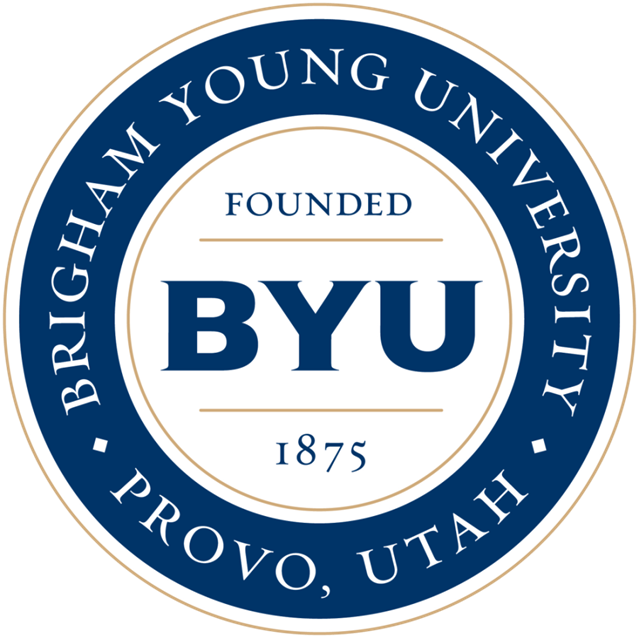 Zion’s Peak Campground Water Treatment and Distribution
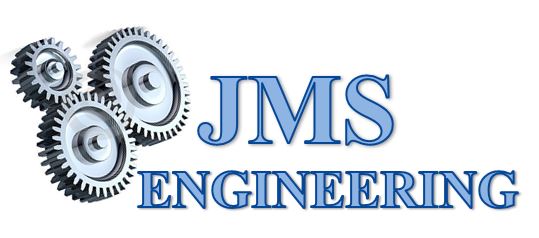 THE CHURCH OF 
JESUS CHRIST 
OF LATTER-DAY SAINTS
Weber Canyon, near Oakley, Utah
Jake Nelson, Melissa Monjaras, Scott Snow
Tank
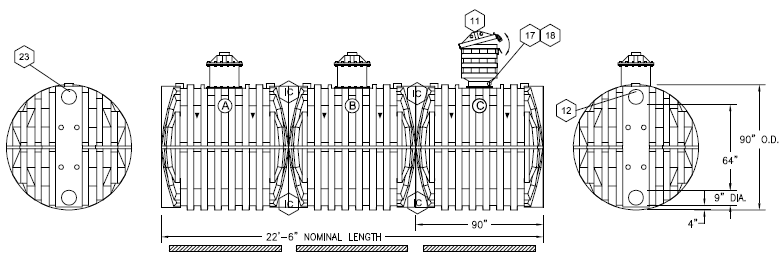 Well water has high levels of SULFATES and IRON. 
Current water TANK leaks. Needs replacement.  
New DISTRIBUTION SYSTEM is needed. 





Design WATER TREATMENT SYSTEM to meet all water quality regulations..
Choose new WATER STORAGE FACILITY that holds water for up to 300 campers
Model a new DISTRIBUTION SYSTEM using EPANET with high density polyethylene pipes
SOLUTION
PROBLEM
3 ft cover depth
Polyethylene
Filtration System
APPROACH
The system is in series & consists of 3 stages:
First Stage: Pro-Ox Iron Filter 
Removes iron and manganese








Second Stage: Antiscalant, Vitec 4000 
Injected into the water to break apart calcium carbonate particles reducing scaling and hardness


Third Stage: Reverse Osmosis
Removes inorganic solids (i.e. sulfate)













Clean water is pumped to the tank
Discharge water is used to irrigate local fields and operate flushing toilets
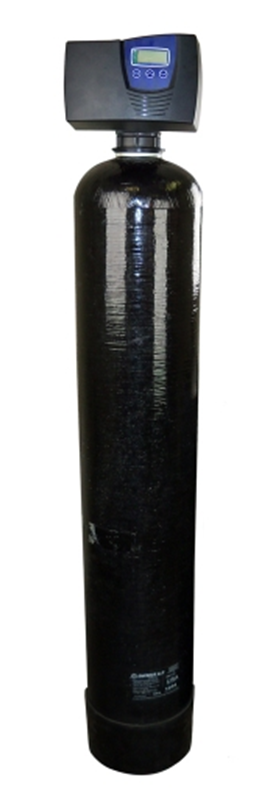 Distribution System
The distribution model incorporates:
Existing 1.0 hp pump and 300 ft well
New storage tank
Elevation
Coefficient of friction
Pressure change
Base water demand at each outlet location





















Water is distributed to 12 locations (including 3 restroom sites)
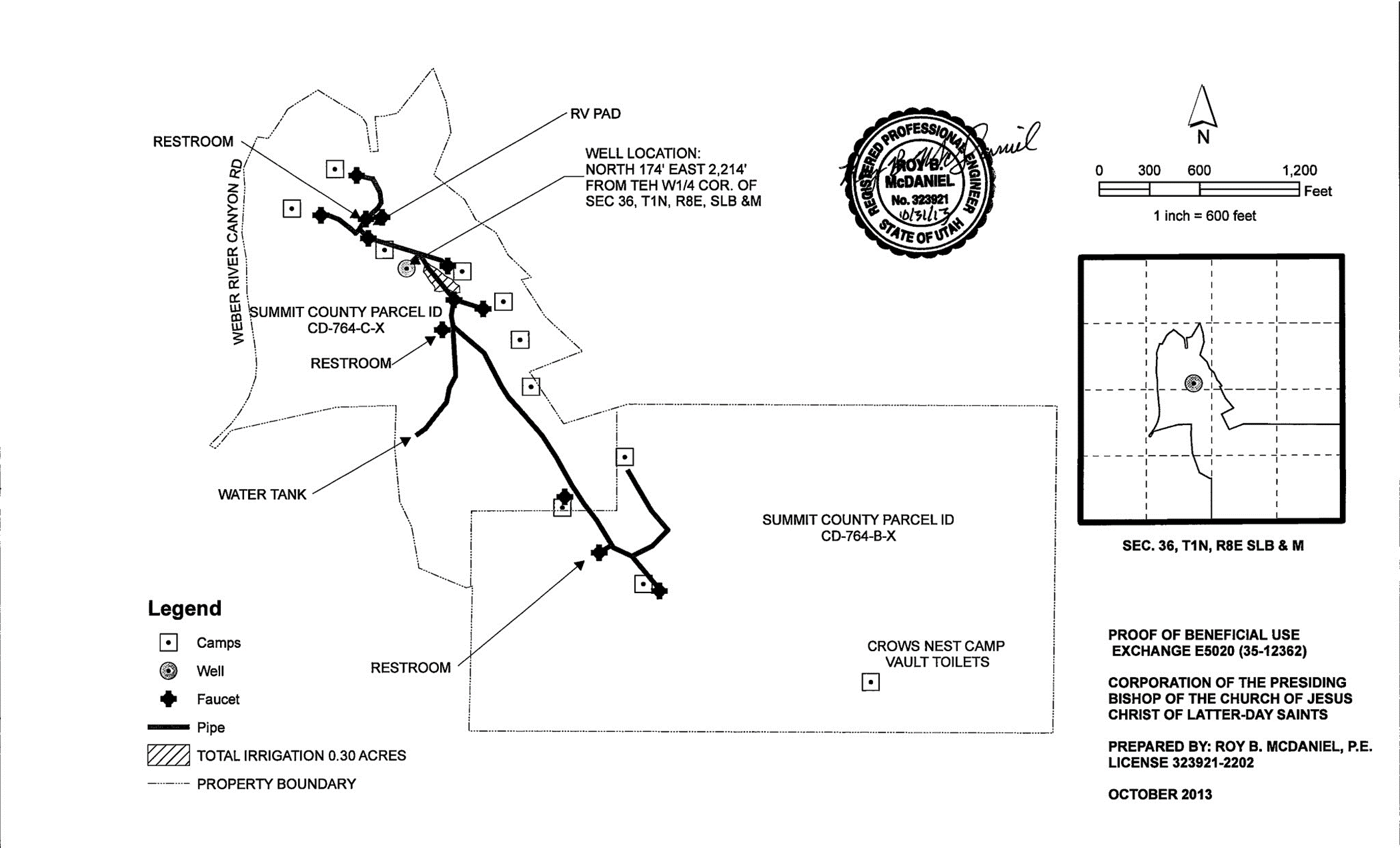 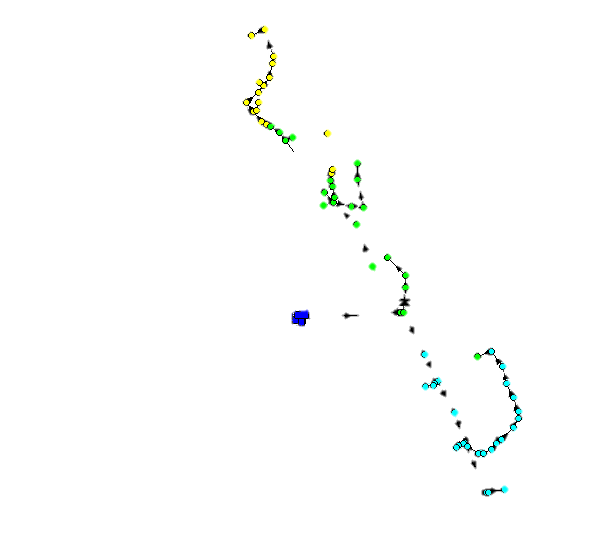 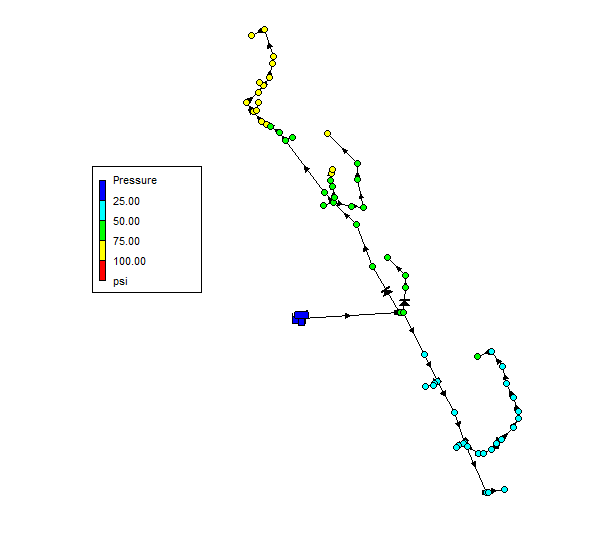 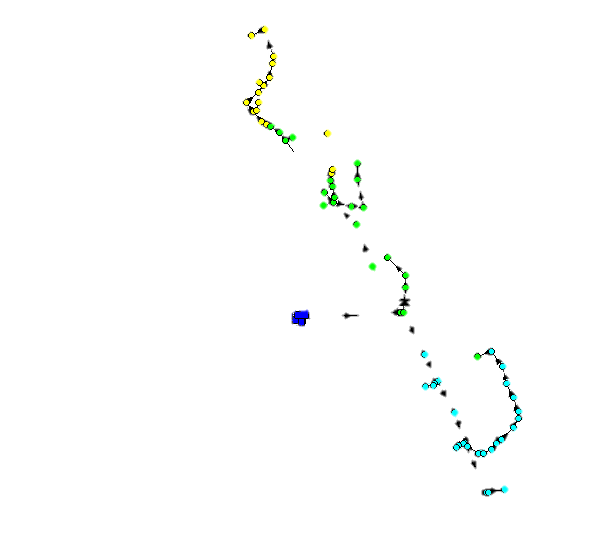 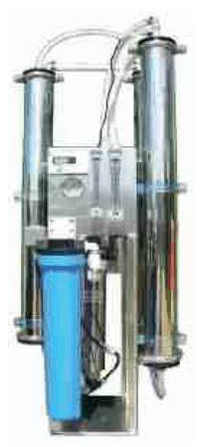 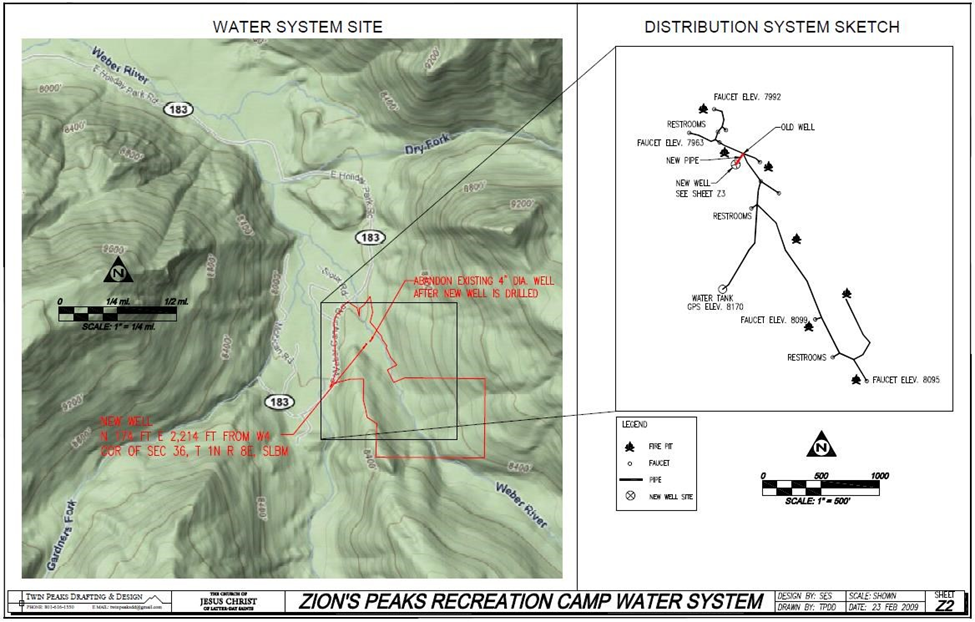 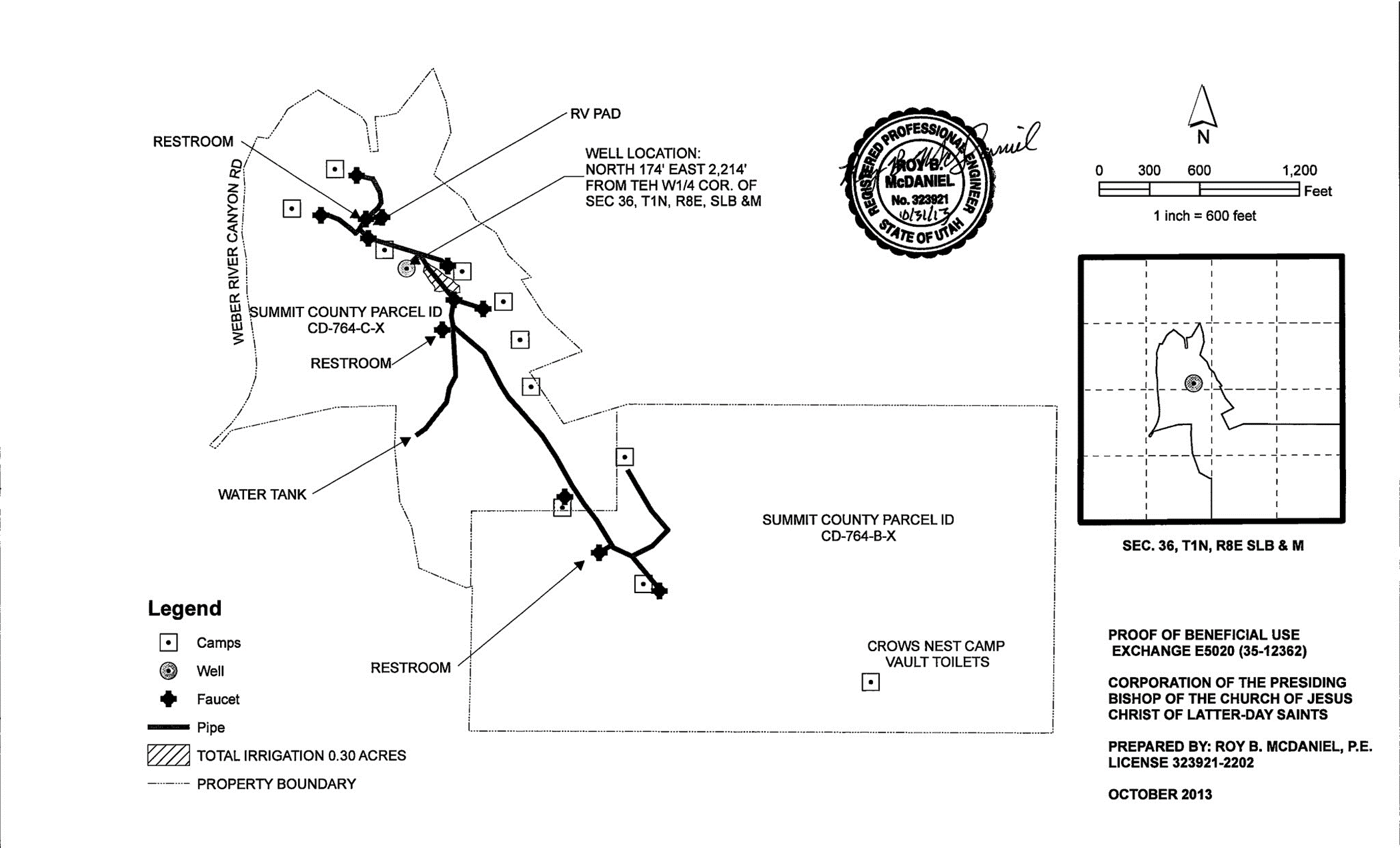 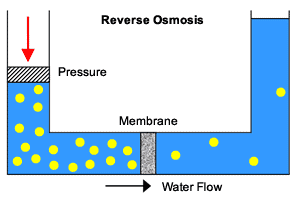 Ira A. Fulton College of Engineering and Technology
Civil and Environmental Engineering Capstone Project
Brigham Young University –Provo, Utah